Муниципальное автономное дошкольное образовательное учреждение городского округа Саранск «Детский сад №112»
Итоговый фото-отчет  о работе кружка «Экологическая мозаика» в средней группе №12
Выполнила: воспитатель Поздяева С.А.
Саранск 2022
Девиз «Экологической мозаики»
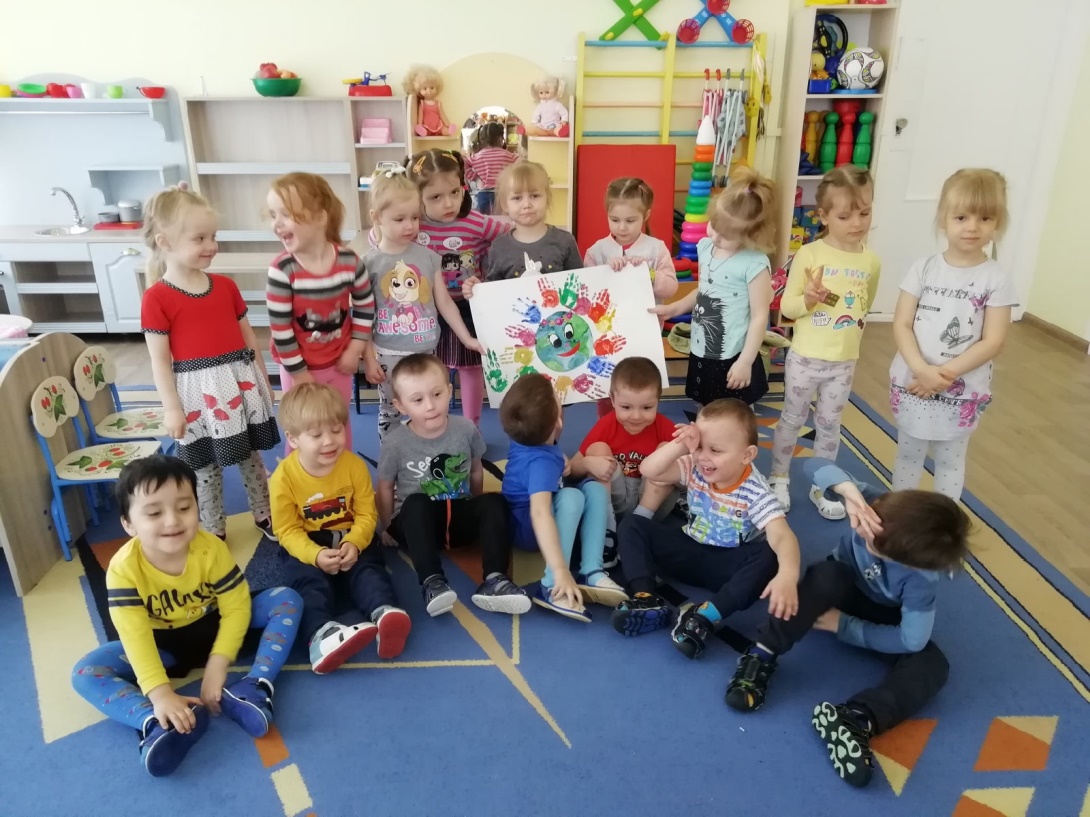 Давайте, друзья, в любую погоду
Будем беречь родную природу!
И от любви заботливой нашей.
Станет земля и богаче, и краше!
Цель работы кружка - формирование человека нового типа с новым экологическим мышлением, способного осознавать последствия своих действий по отношению к окружающей среде и умеющего жить в относительной гармонии с природой.
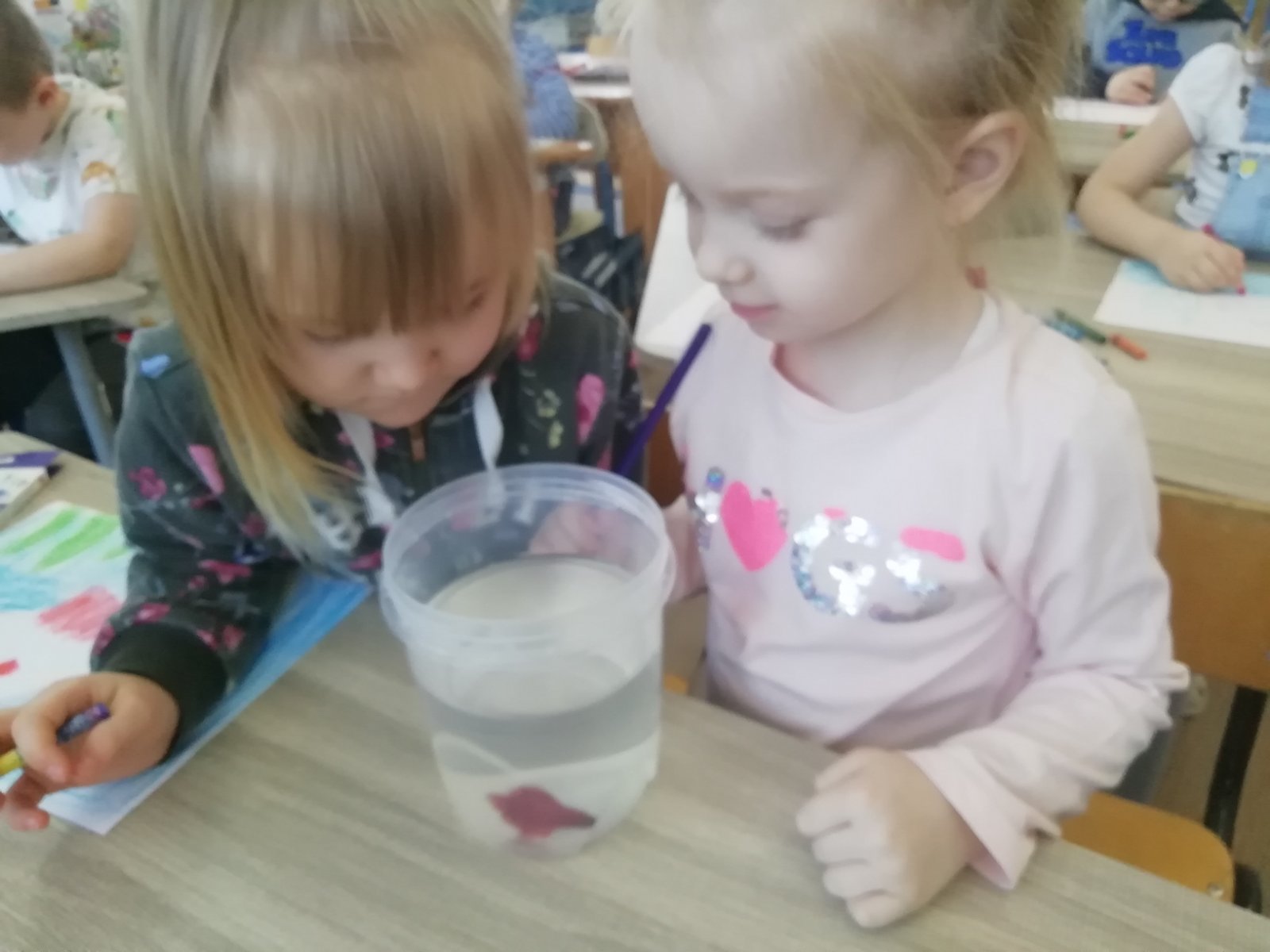 Задачи:
Формировать у детей дошкольного возраста способности видеть многообразие мира в системе взаимосвязей и взаимозависимостей;
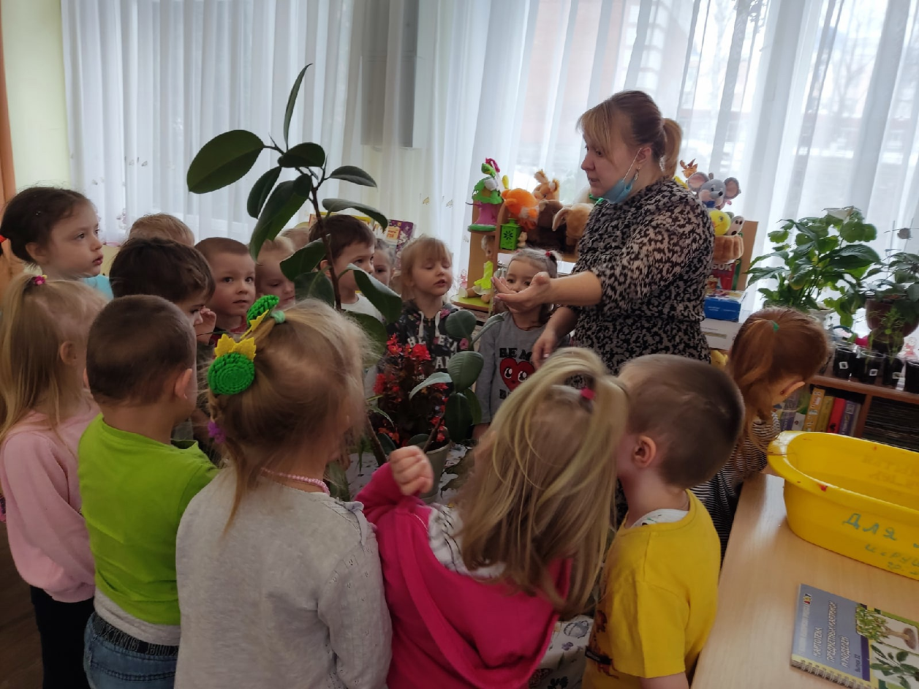 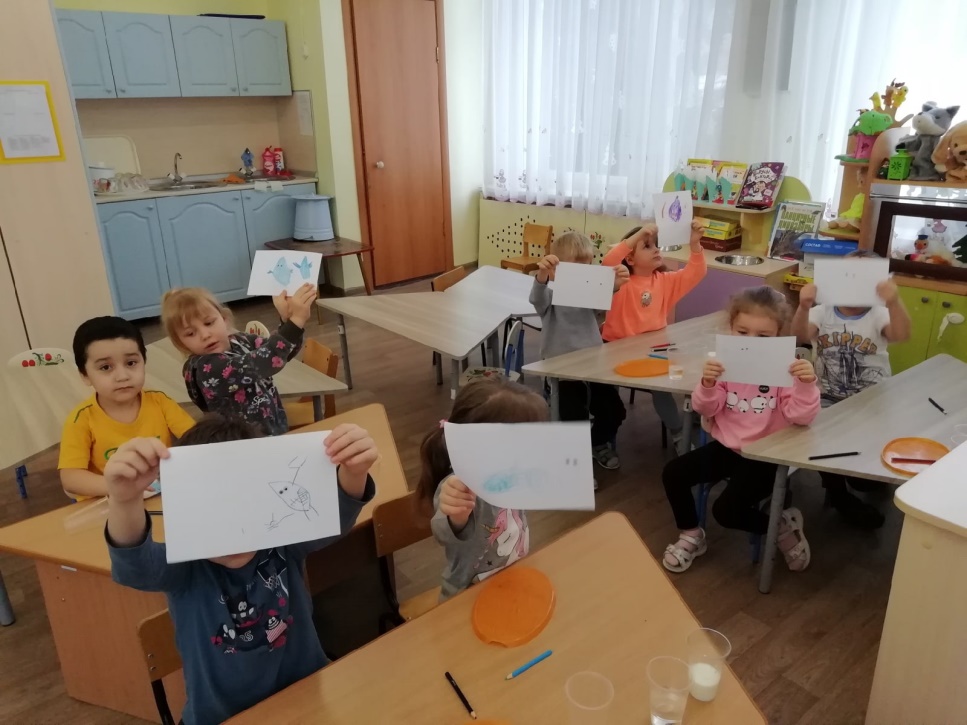 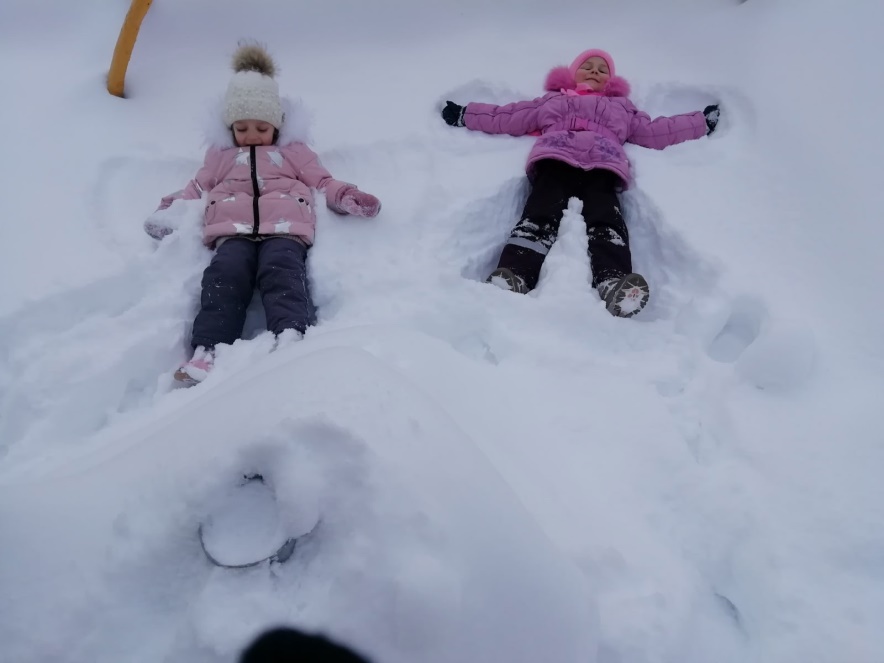 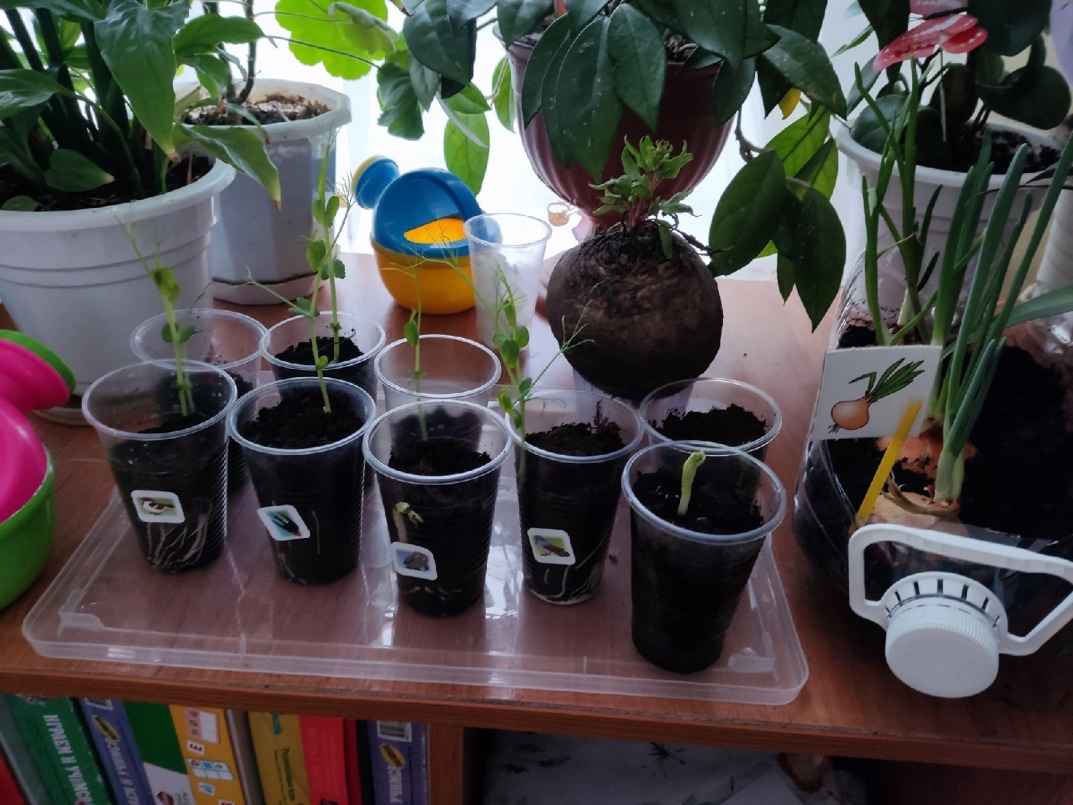 Расширять представления детей о физических свойствах веществ, об основных физических явлениях.
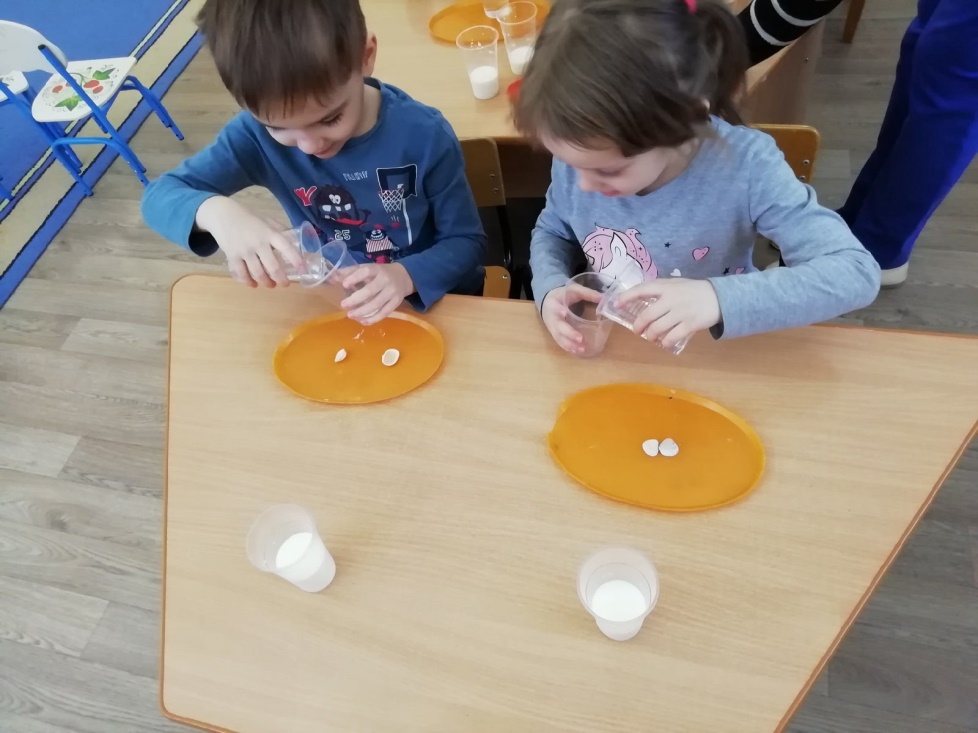 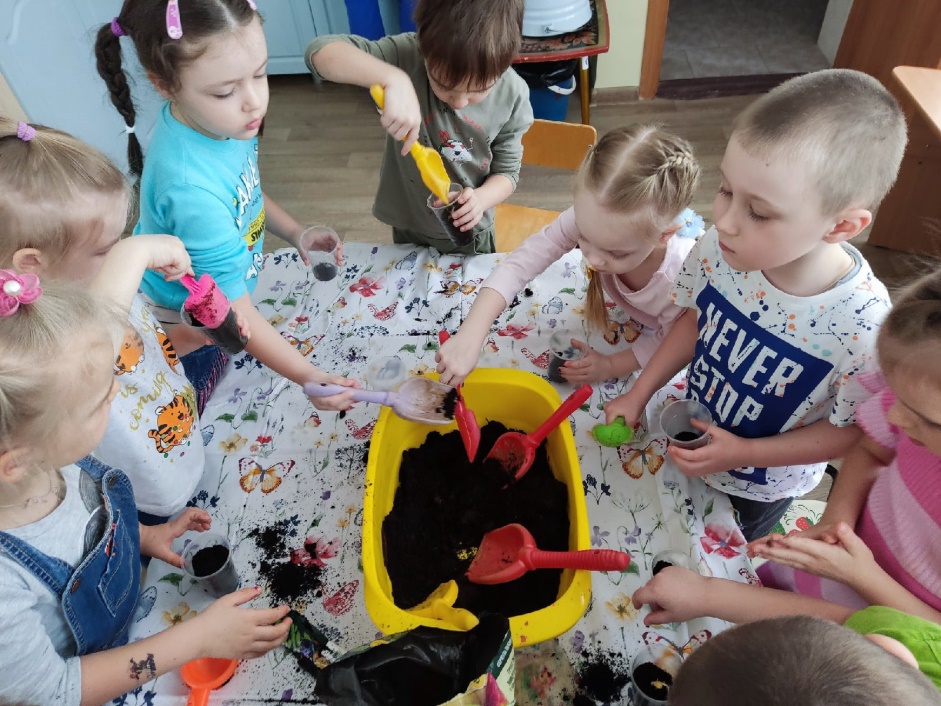 Развивать собственный познавательный опыт.
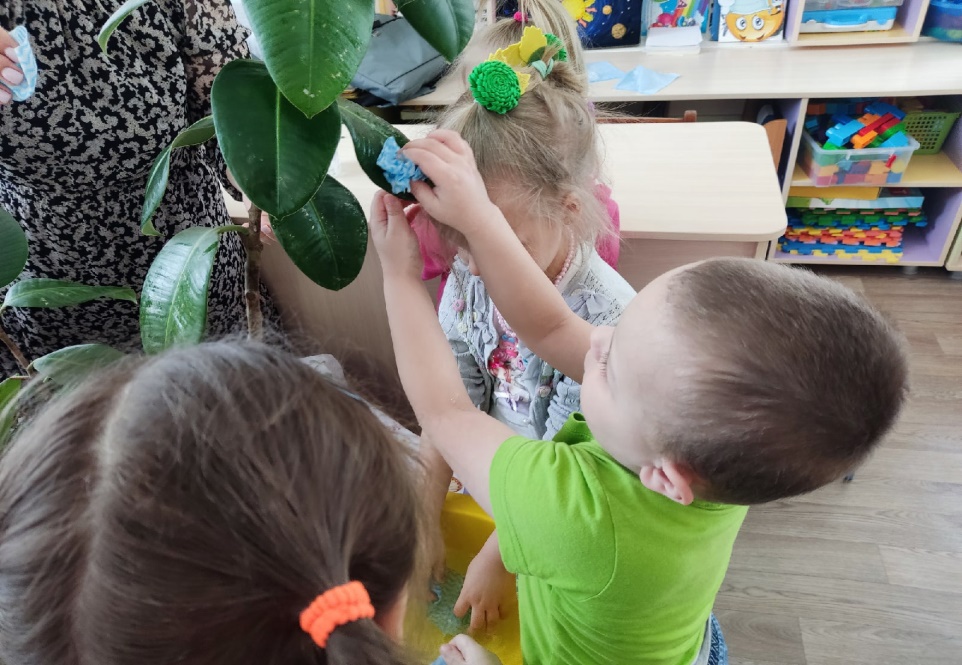 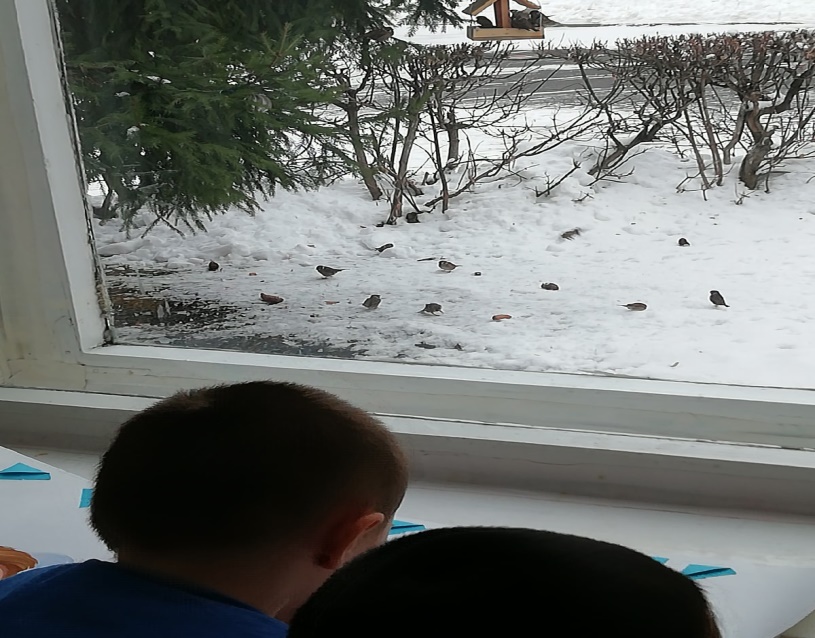 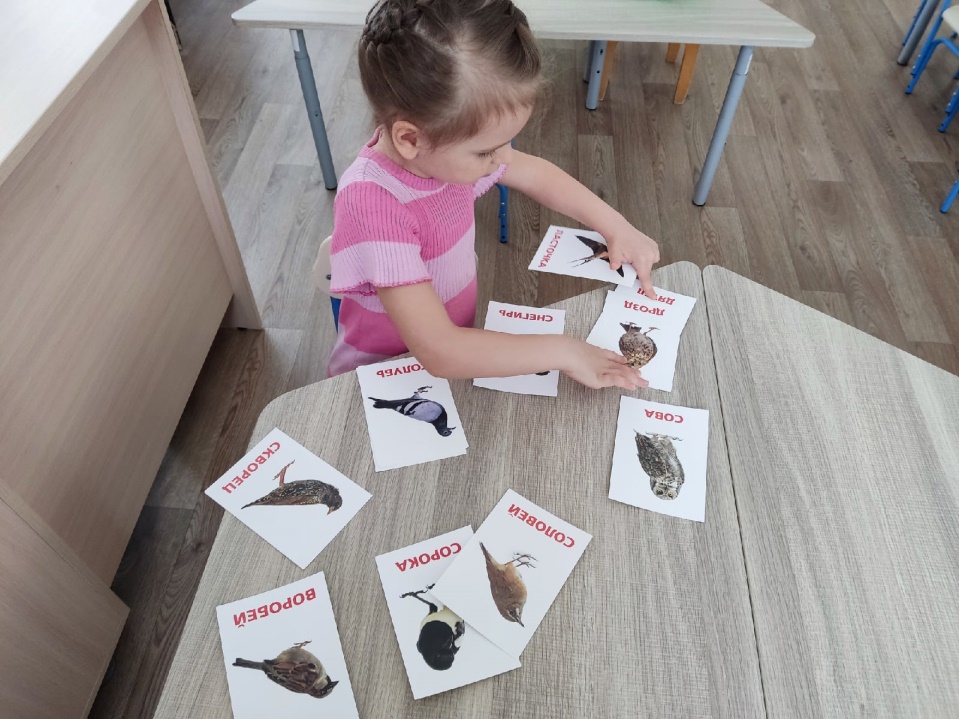 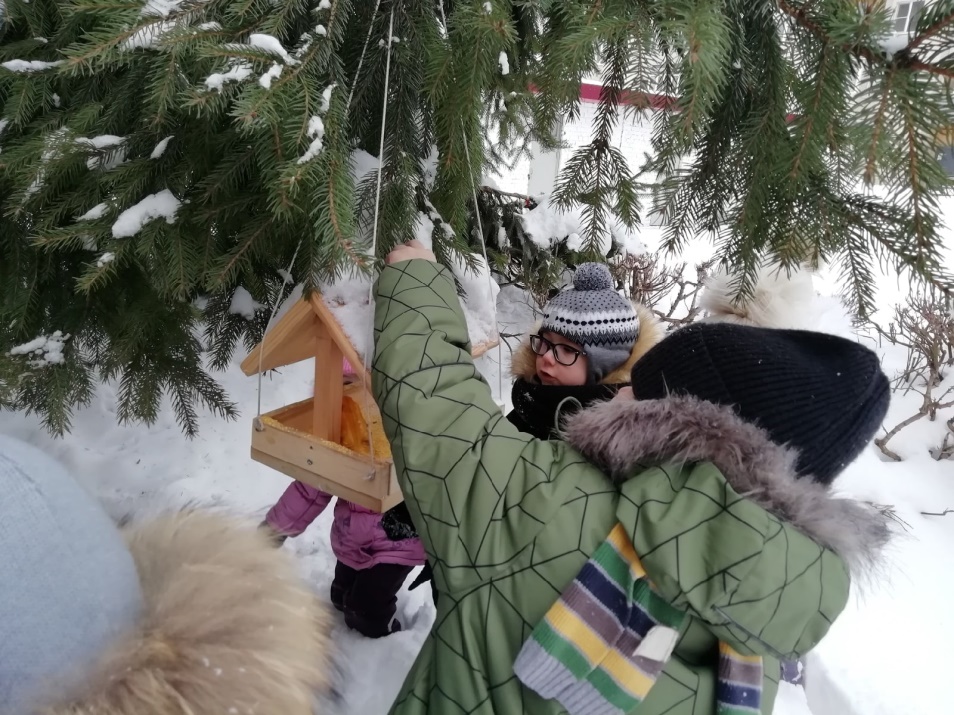 Воспитывать эмоционально-ценностное отношение к окружающему миру.
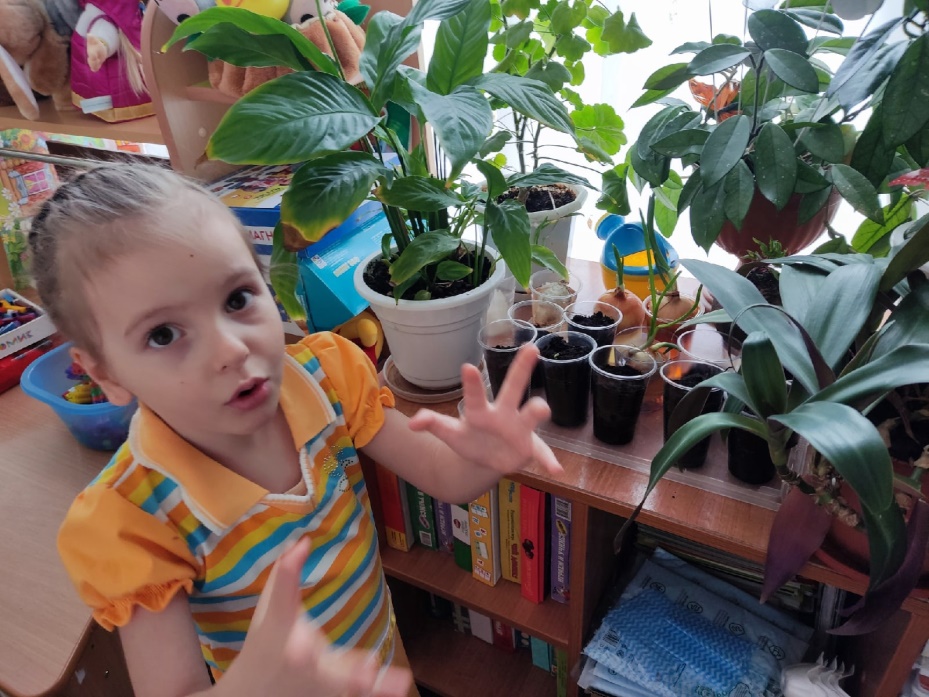 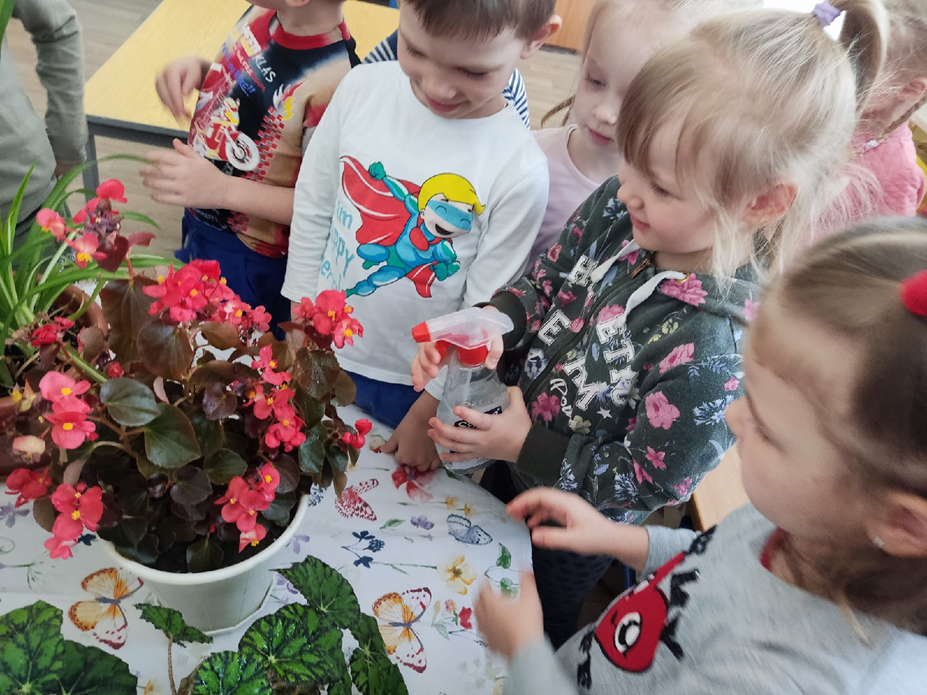 В процессе работы дети узнали о сезонных явлениях, изменениях в мире животных, птиц и растений, закрепляли все это в художественном творчестве. Учились работать с природными материалами.
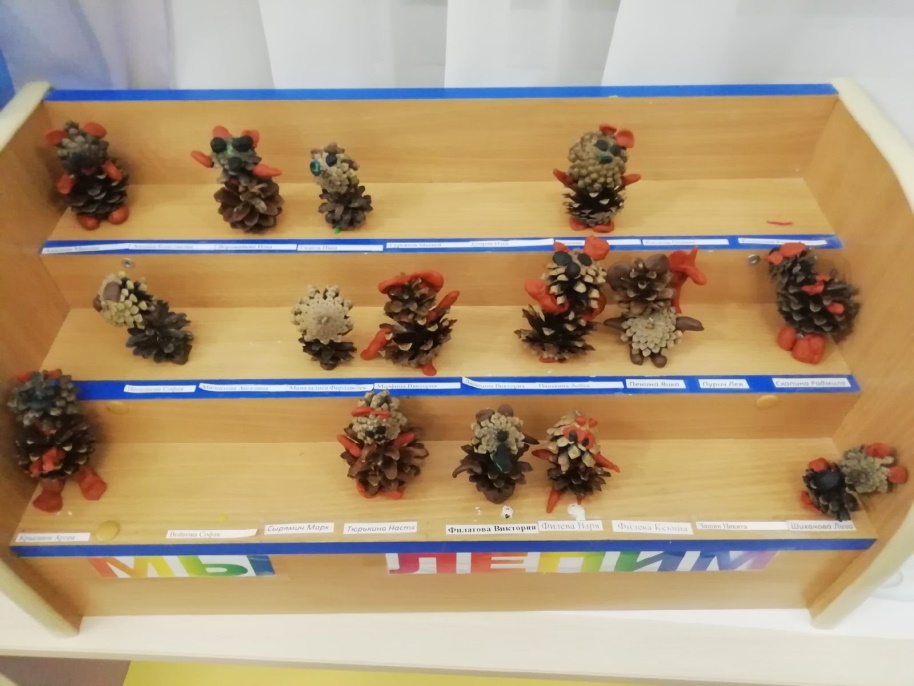 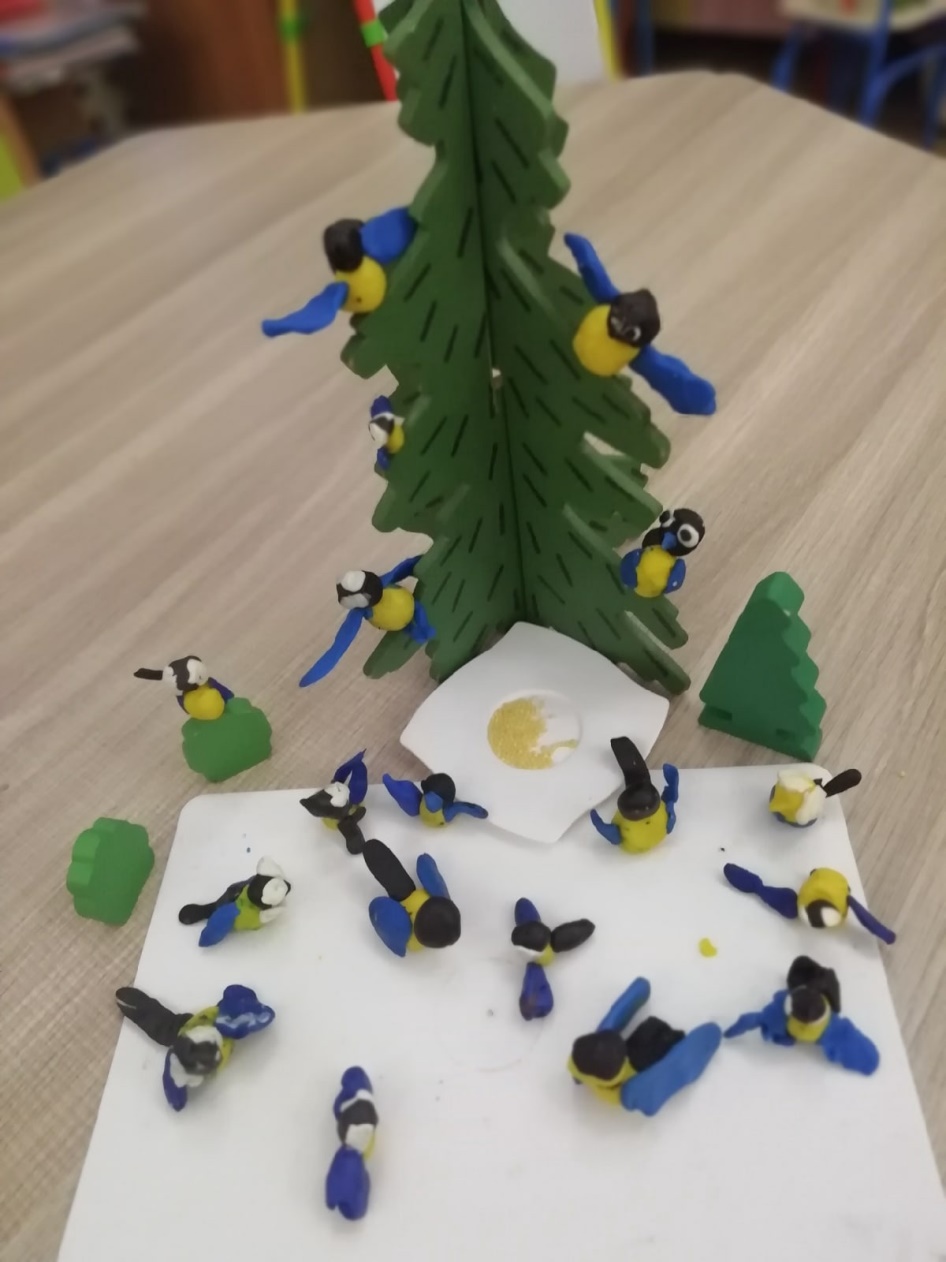 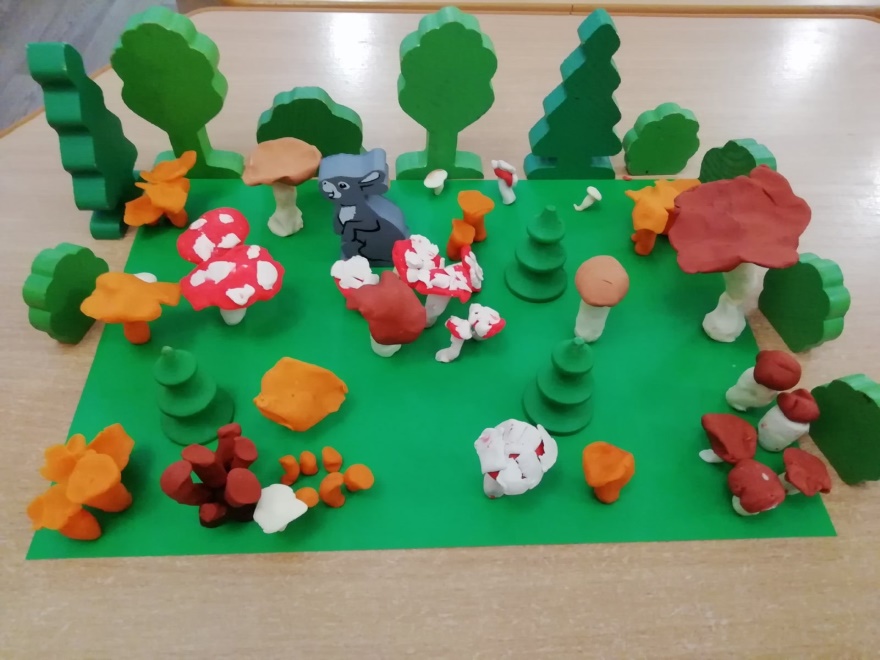 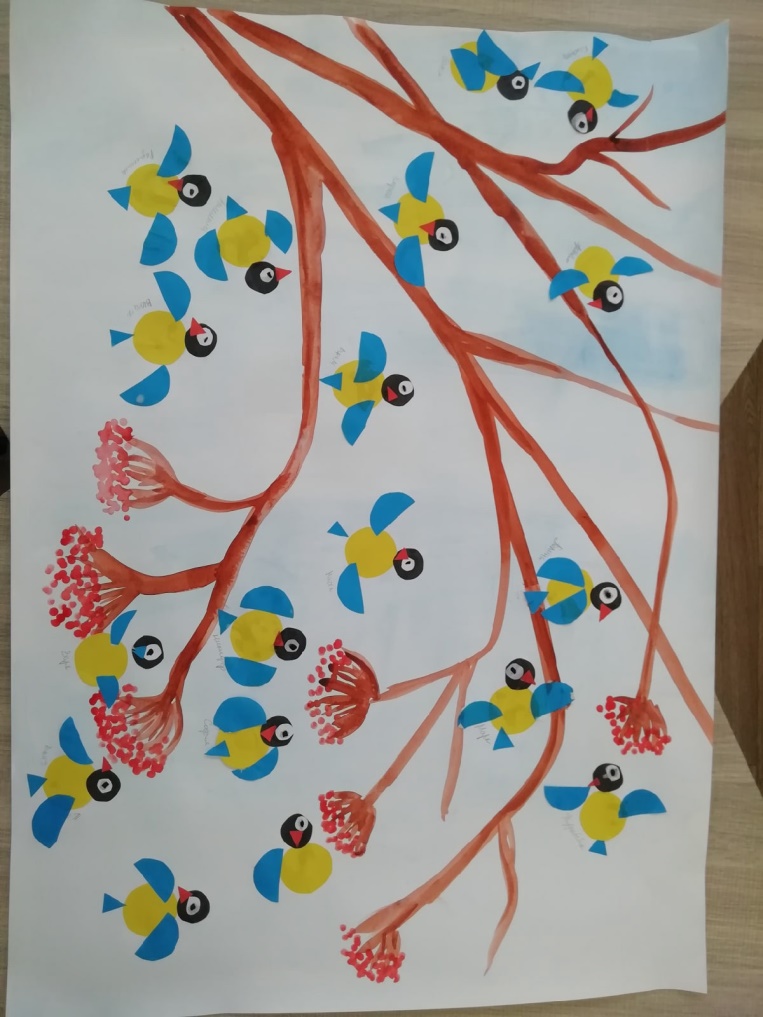 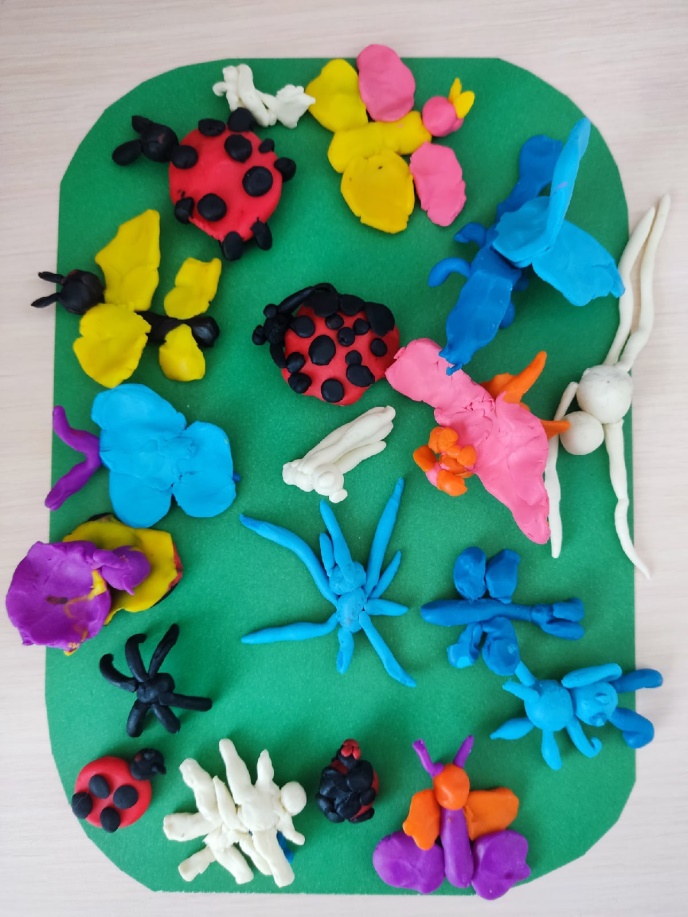 Учились сравнивать внешне одинаковые предметы, выделяя признаки живого и неживого
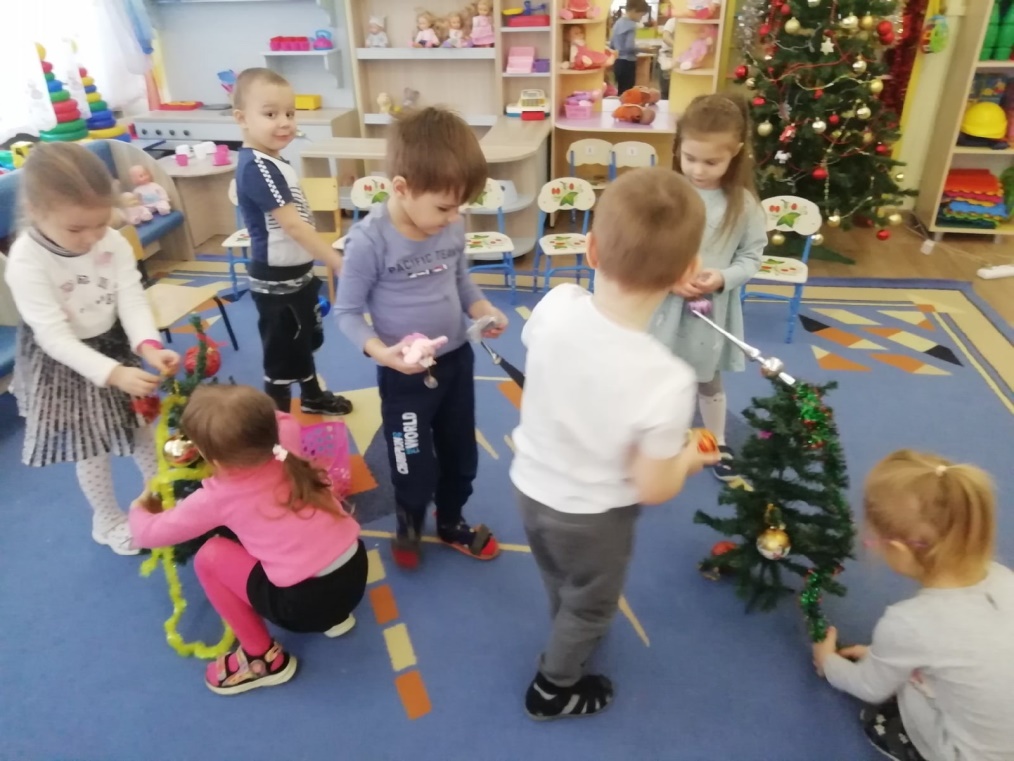 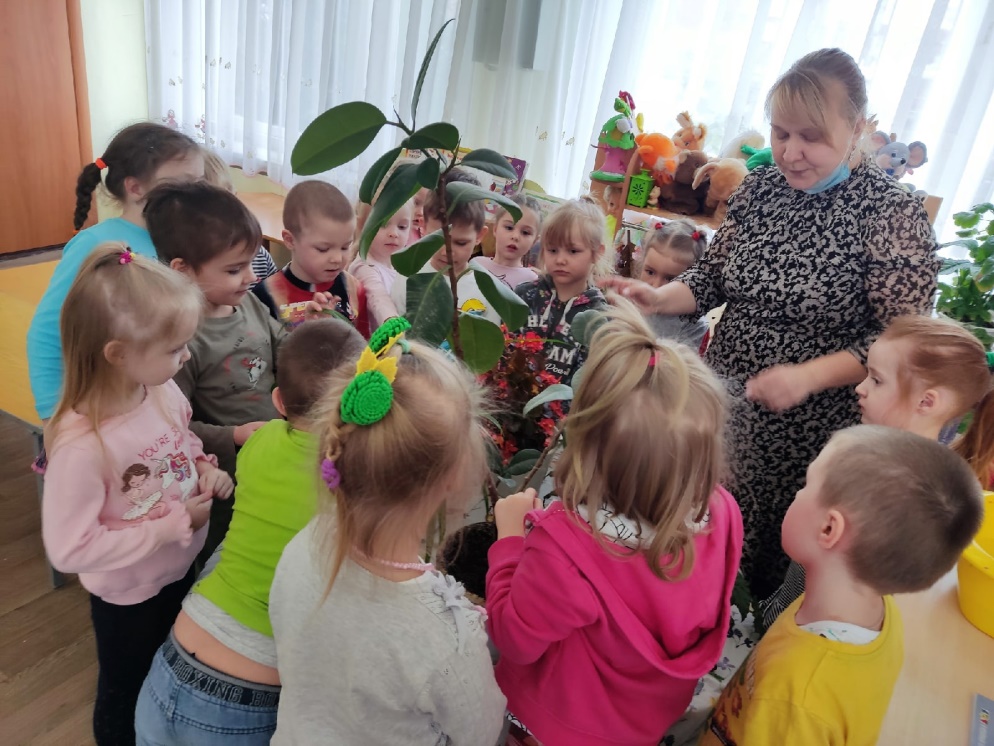 Знакомились с экосистемой пруда, всеми ее обитателями, путем создания макета «Экосистема пруда»
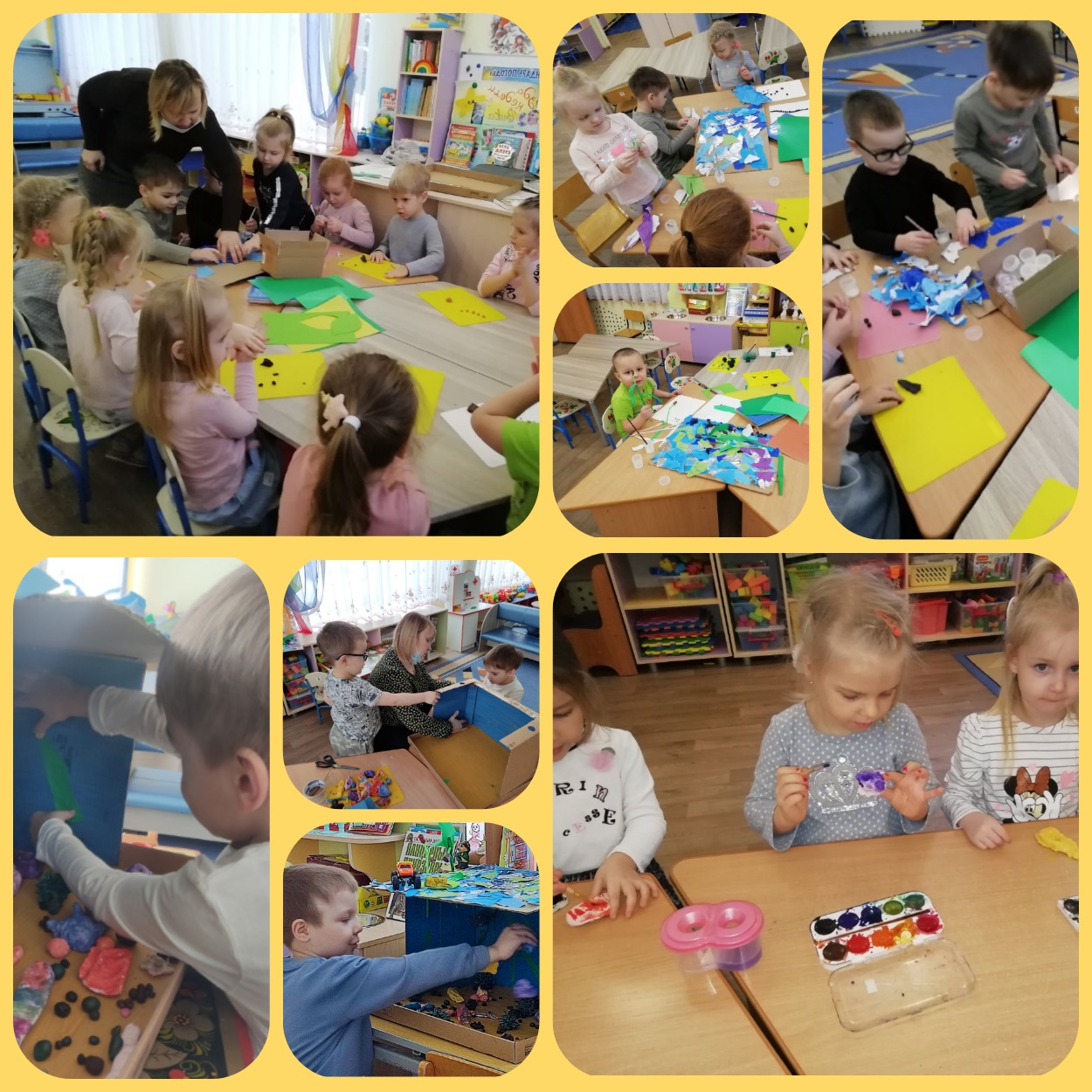 В результате освоения данной программы каждый ребенок овладел следующими компетенциями:
•	интересуется причинно-следственными связями, пытается самостоятельно придумывать объяснения явлениям природы;
•	обладает элементарными представлениями из области живой природы, естествознания;
•	задает вопросы взрослому, любит экспериментировать;
•	способен самостоятельно действовать (в повседневной жизни, в различных видах детской деятельности), в случаях затруднений обращается за помощью к взрослому;
•	принимает живое, заинтересованное участие в образовательном процессе;
•	способен к принятию собственных решений, опираясь на свои знания и умения в различных видах деятельности.